Automated GOLE + NSI demosSupercomputing 2012Salt Lake City
Jerry Sobieski
Nov 2012
Automated GOLE Fabric
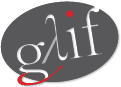 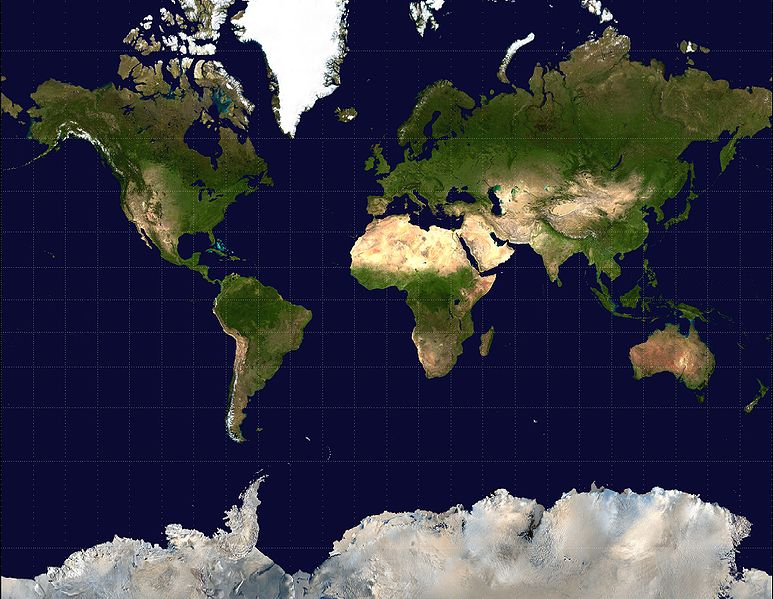 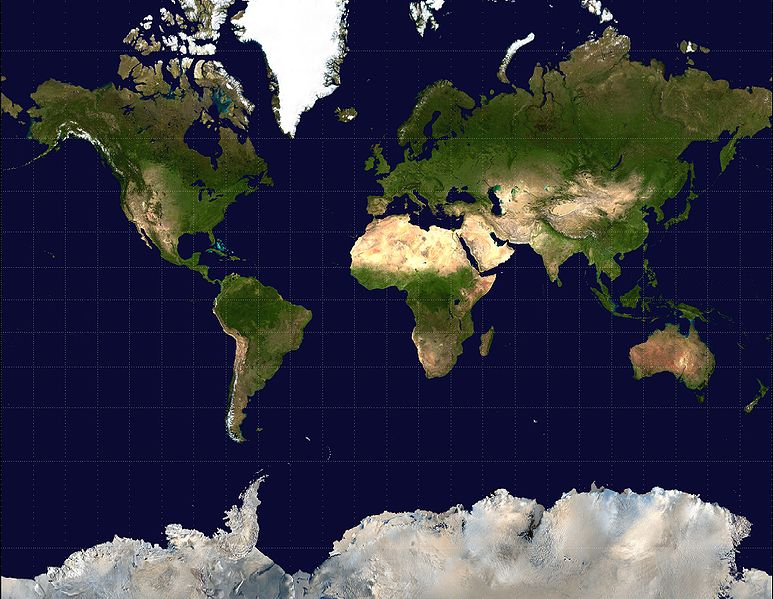 Nordunet
CANARIE
Pionier
KRLight
PSNC
ACE
StarLight
GLORIAD
NetherLight
GEANT
US LHCnet
CzechLight
WIX
UvA
JGN-X
KDDI Labs
Cern
ESnet
MAX
AIST
The GLIF Automated GOLE global fabric
The GLIF Automated GOLE Pilot was initiated in 2010 to provide a global fabric of Open Lightpath Exchanges for the express purpose of maturing the dynamic provisioning software, demonstrating the value of GOLEs to emerging network service models, and to develop a set of BCP for these services.
Automated GOLE + NSI
Joint NSI v1+v2 Beta Test Fabric    Nov 2012
Ethernet Transport Service
KRLight
DynamicKL
DAE
GLORIAD
OpenNSA
Network
NORDUnet
OpenNSA
Network
MAX
OpenNSA
WDC
UvA
OpenNSA
    AMS
KRLight
A
A
KDDI-Labs
G-LAMBDA-K
Fujimino
WIX
OpenNSA
WDC
StarLight
OpenNSA
CHI
CzechLight
OpenDRAC
   PRA
NetherLight
OpenDRAC
       AMS
JGN-X
CESNET
A
JGN-X
G-LAMBDA-K
TOK
ACE
Pionier
AutoBAHN
    POZ
A
GEANT
AIST
G-LAMBDA-A
Tsukuba
US-LHCnet
OSCARS
SC12
Salt Lake City
GEANT
BoD
ESnet
OSCARS
PSNC
AutoBAHN
   POZ
A
A
A
A
NSIv1  Networks and Exchange Points
NSIv2  Networks and Exchange Points
NSI peerings (SDPs) unless otherwise indicated these are vlans 1780-1783
Planned/peerings (SDPs)
NSI + Automated GOLE Message
Global Consensus, Global Ubiquity!   
NSI is a consensus protocol for global, inter-domain provisioning of connection oriented services
NSI can be deployed everywhere, we can build performance guaranteed connections anywhere…
Open Lightpath Exchanges !
GOLEs are the emerging consensus architecture for global multi-service peering and interconnection.
Roadmap:
NSI v1 proved viability and interoperability in 2011
NSI v2 in 2012 completes a production capable set of basic services
NSI v2 (beta) in development now 
NSI Production services slated for Spring 2013
NSI v3 will begin specification in Spring 2013… available 2014